多边形的面积
平行四边形的面积
课堂导入-新知探究-课堂练习-课堂小结-课堂作业
WWW.PPT818.COM
1.经历平行四边形面积猜想与验证的探究活动，体验数方格及割补法在探究中的应用，获得成功探索问题的体验。
2.掌握平行四边形面积计算公式，并能正确计算平行四边形的面积。
3.能运用平行四边形面积计算公式解决相关的实际问题。
学过的平面几何图形有哪些？
长方形面积=长×宽
正方形面积=边长×边长
公园准备在一块平行四边形的空地上铺上草坪（如下图），这块空地的面积是多少？
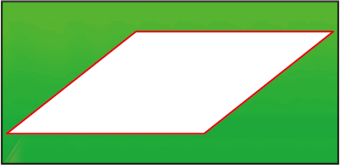 5m
3m
∟
6m
如何求这块空地的面积？小组交流说一说你们的想法和理由。
借助方格纸数一数比一比:
5m
3m
5m
6m
6m
长方形的面积：6×5＝30
这个平行四边形所占的方格肯定不够30个……
平行四边形面积写成：
S=ah
怎样把平行四边形转化成长方形?
高
=宽
底
=长
平行四边形面积
底
高
＝
×
长
长方形面积
＝
×
宽
S表示平行四边形的面积：a表示底，h表示高。
你能求出这块空地的面积吗？
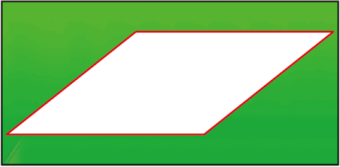 5m
3m
6m
S=ah
6×3=18（平方米）
16m
13m
27m
18m
11m
计算下列平行四边形的面积,与同学说说你的方法。
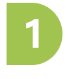 24m
15m
底与高一定要对应哦!
15×24＝360㎡
18×11＝198㎡
27×13＝351㎡
10米
18米
一块平行四边形的草地,底是18米,高是10米.这块草地的面积是多少？
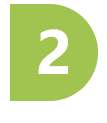 18×10＝180(平方米)

答：它的面积是180平方米。
为了方便停车，很多停车位设计成平行四边形，如图。
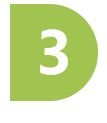 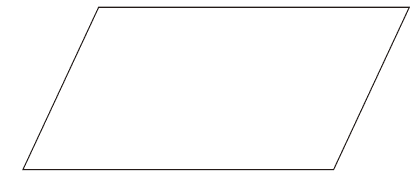 （1）如何求出这个停车位的面积？想一想并与同伴交流。
（2）已知这个停车位的底是4.8m，对应的高是2.5m，它的面积是多少？
（1）测量出它的底和高就可以求出停车位的面积。
（2）4.8×2.5＝12（m2）
答：它的面积是12 ㎡
任意一个平行四边形都可以转化成一个（        ），它的面积与原平行四边形的面积（      ）。这个长方形的长与原平行四边形的（  ）相等。这个长方形的（   ）与原平行四边形的（  ）相等。因为长方形的面积等于（      ），所以平行四边形的面积等于（          ） 。
长方形
相等
底
宽
高
长×宽
底×高
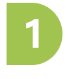 判断下面各题，对的打“√”错的打“×”。
(1)已知平行四边形的底是5.8米,高是0.6米,求面积的算式是5.8 ×0.6    (     )
(2)平行四边形的底是10米,高是16米, 面积是160米                    (     )
√
×
(3)一个平行四边形的底是5分米,高是0.5厘米, 它的面积是2.5平方厘米   (     )
×
(4)平行四边形的底和高分别与长方形的长和宽相等,它们的面积一定相等   (     )
√
（1）画图并与同伴说一说，平行四边形的面积公式是怎么得到的.
 （2）量一量并计算下边平行四边形的面积。
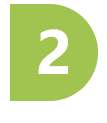 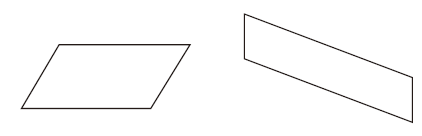 0.7cm
1cm
2.8cm
2cm
2×1=2(cm2)
2.8×0.7=1.96(cm2)
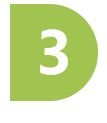 一块平行四边形菜地，底是30米，高是15米，每平方米收青菜4千克。这块地共可收青菜多少千克？
30×15×4
               =450×4
               =1800（千克）
答：这块地共可收青菜1800千克。